You will not want to miss this!
Wednesday      9 May      7.30pm-9.30pm   
Northpoint Church  116 Mangati Rd  Bell Block
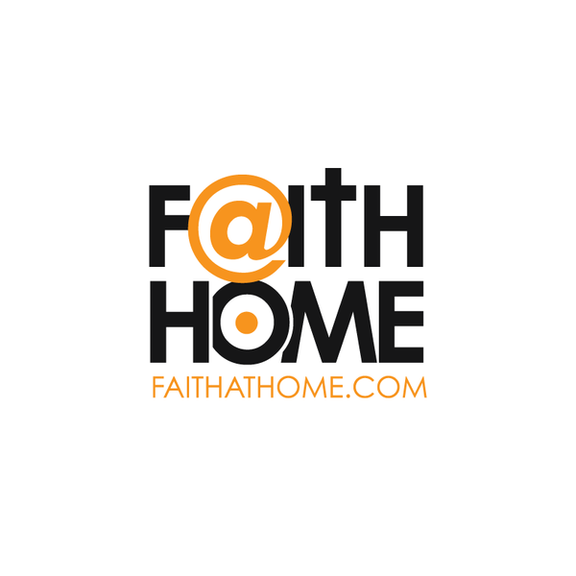 Parents, grandparents, pastors, church leaders and individuals come & hear Mark Holmen in New Plymouth. Equipping us to bring faith and authentic Christian living back into our 24/7 lifestyle at home.
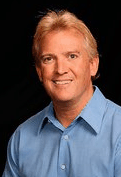 Supper provided.    An offering will be taken.